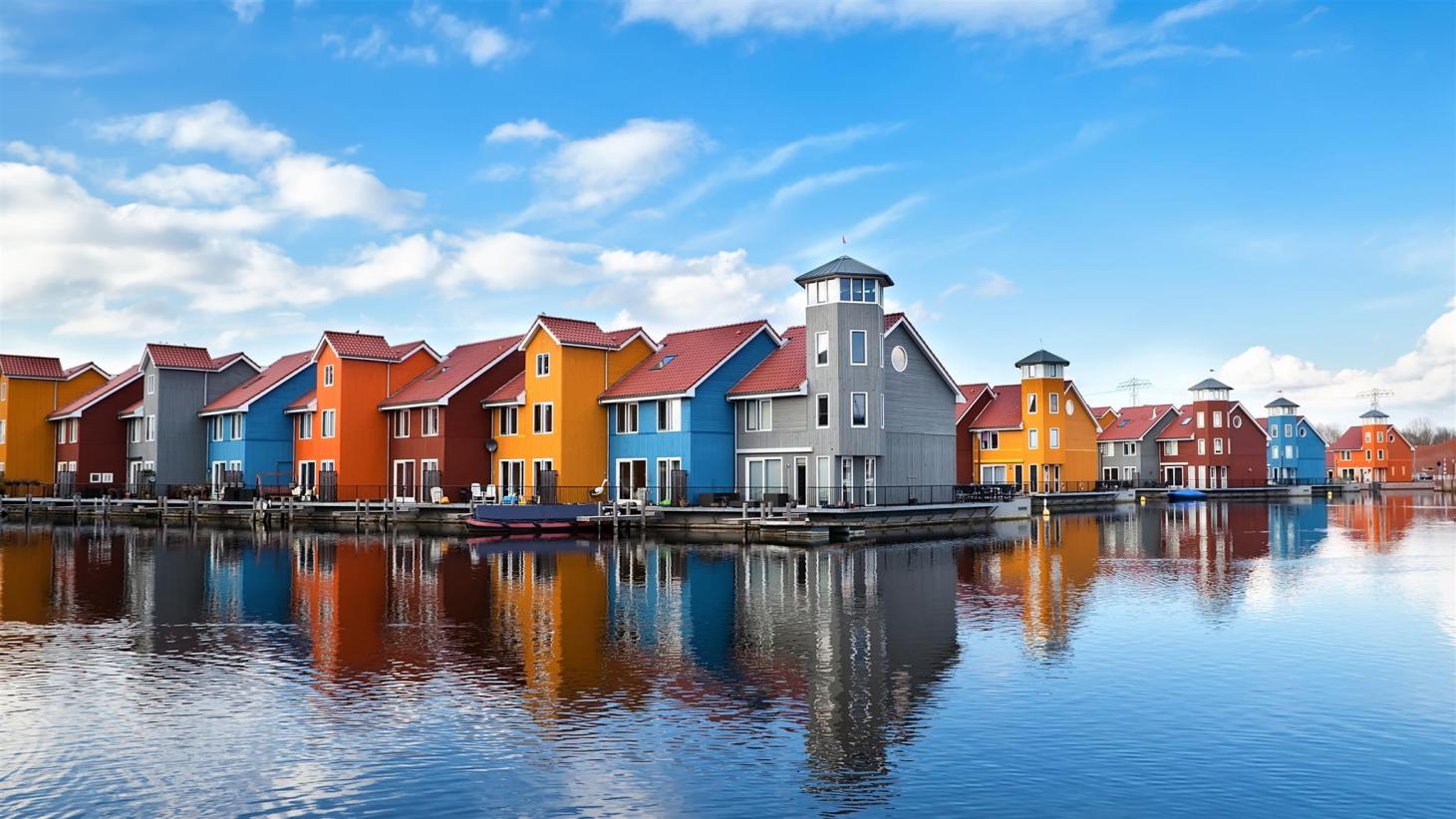 07.11.2022
Les 5
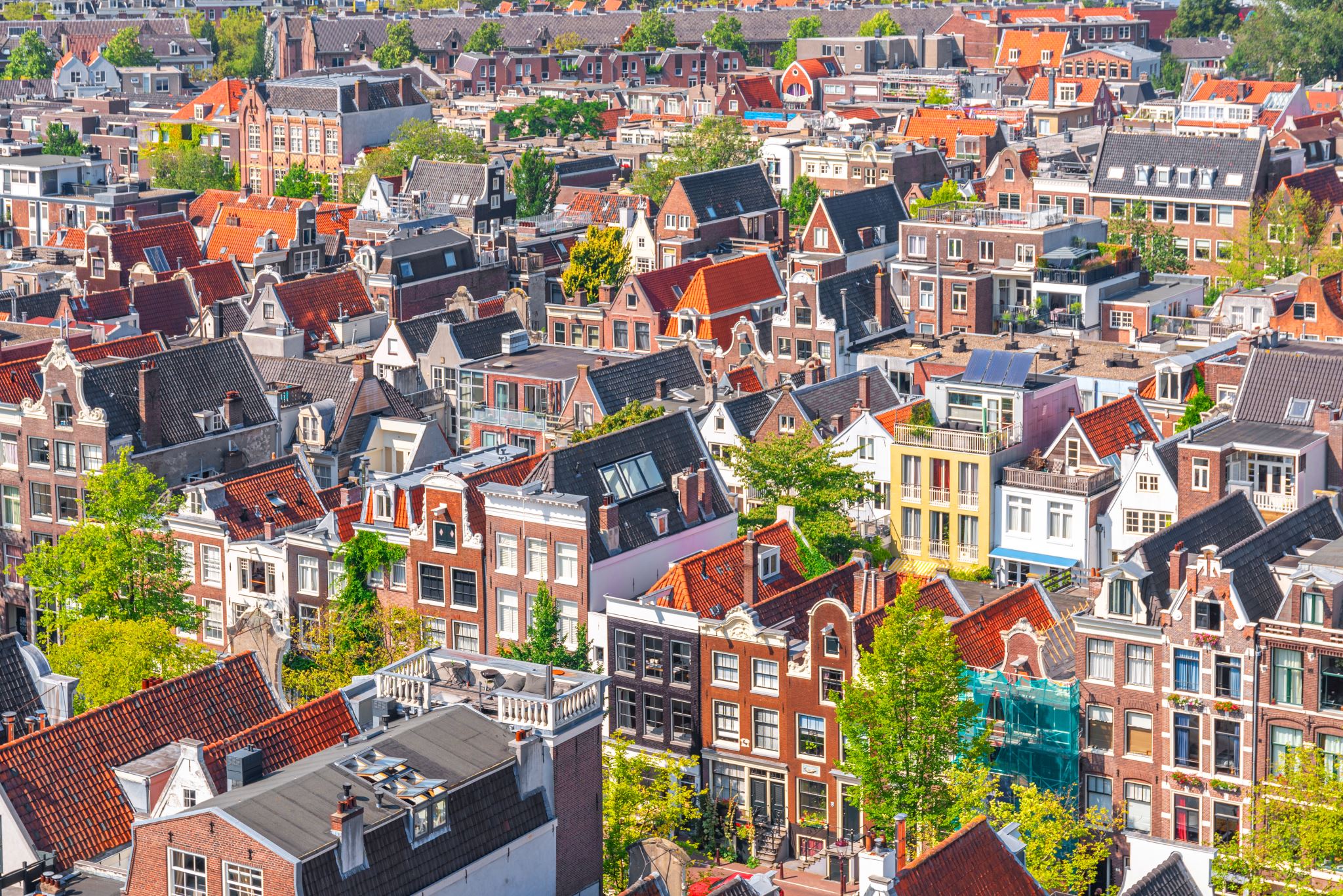 GRONINGEN
Groningen is de hoofdstad van de Nederlandse provincie Groningen.In 2021 telde de stad Groningen 200.000 inwoners. Het is de grootste stad van noordelijk Nederland. Naast het Nederlands wordt in Groningen ook Fries gesproken. Deze taal lijkt sterk op het Engels. Groningen is ook de Nederlandse fietshoofdstad. Er is sprake van 230.000 fietsen voor ongeveer 100.000 inwoners.
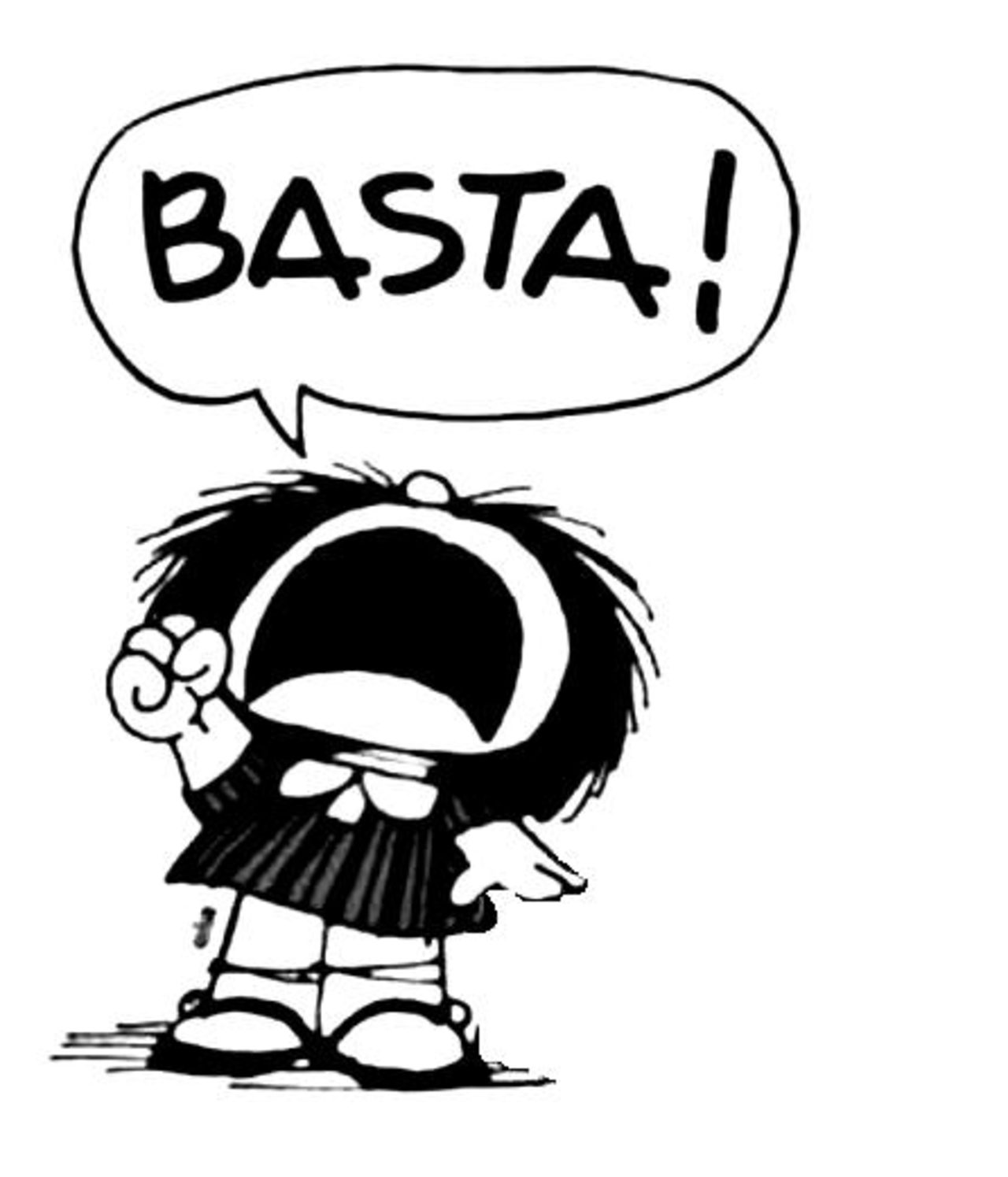 - MAN
staatsman > staatsliedenvakbondsman > vakbondsliedentimmerman > timmerlui / timmerliedenpolitieman > politie, politieagenten
Corrigeer het werkwoord, als dat nodig is!
LUISTER EENS
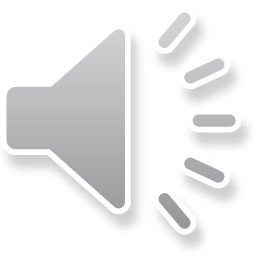 Moeder is jarig! muder
Peter en Letizia gaan naar het huis van Emma, in de Guldenstraat. Emma woont nog thuis bij haar ouders. Vandaag is het 20 oktober en haar moeder is jarig. Letizia belt aan en Emma doet de deur open. Peter feliciteert Emma met de verjaardag van haar moeder. Letizia is erg verbaasd, zij vindt het vreemd, in Italië feliciteer je alleen de jarige. Peter geeft haar een bos chrysanten. Letizia wordt een beetje boos want chrystanten zet je op een graf, het zijn bloemen voor de doden. Zij wil tulpen, maar het is nu najaar en tulpen groeien in het voorjaar.
PRONUNCE TUTTE OLANDESI
OE = vloer, koe, moe, doen --- U come UDINE / UGOLA / USIGNOLO, è una u normale come in italiano 
U = Ü utrecht, universiteit, bureau, super (si pronuncia come la u francese)
UI = uitgaan, fruit, buiten, struik, kuil, gebruiken
NG = non si scatarra anche se c’è una G. Engels, kringloop, koning, koningin, bang
TIE = si legge come TSI.  Constructie, organisatie, politie, receptie

ASCOLTATE OSKAR MEIJER!!!!!!!!!!
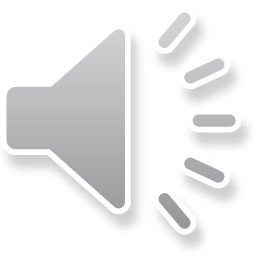 Vervoeg de werkwoorden
Vanavond (vieren) de moeder van Emma en haar tweelingzus Margot hun verjaardag in een gezellig café, de hele familie (komen) naar het feest. Emma (zijn) blij, zij (vinden) het heerlijk om haar familie weer te zien. Haar moeder (heten) Linda en zij (zijn) arts, zij (werken) in het ziekenhuis. Haar vader (heten) Hans. Hij is 52 jaar en hij (geven) les, hij is leraar op een basisschool. Emma (hebben) ook twee broers en een zus. Zij (wonen) in Rotterdam.
HERHALING
MODALE WERKWOORDEN
(niet) hoeven
Jij hoeft niet te betalen
Zij hoeft niet te spreken
Ik hoef
Jij/je hoeft 
Hij/zij/het hoeft
Wij hoeven 
Jullie hoeven 
Zij hoeven
TANGCONSTRUCTIE
Con i modali si crea un tempo composto che prevede la costruzione a tenaglia: 
SOGGETTO + MODALE/AUSILIARE + COMPLEMENTO + INFINITO 
Ik zal morgen naar Amsterdam gaan
LET OP! tijd en plaats
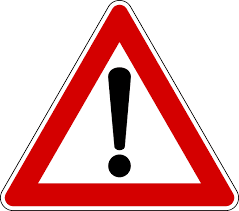 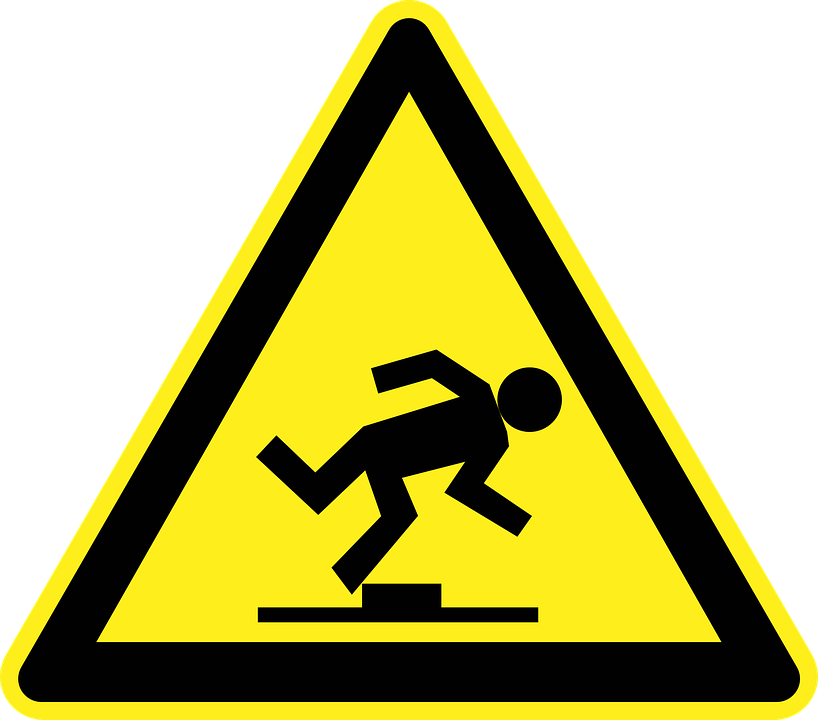 ATTENZIONE! PERICOLO!
Zullen we drinken een kopje koffie?
Willen jullie buiten zitten de vuilnis? 

ERRORI GRAVI!!!!
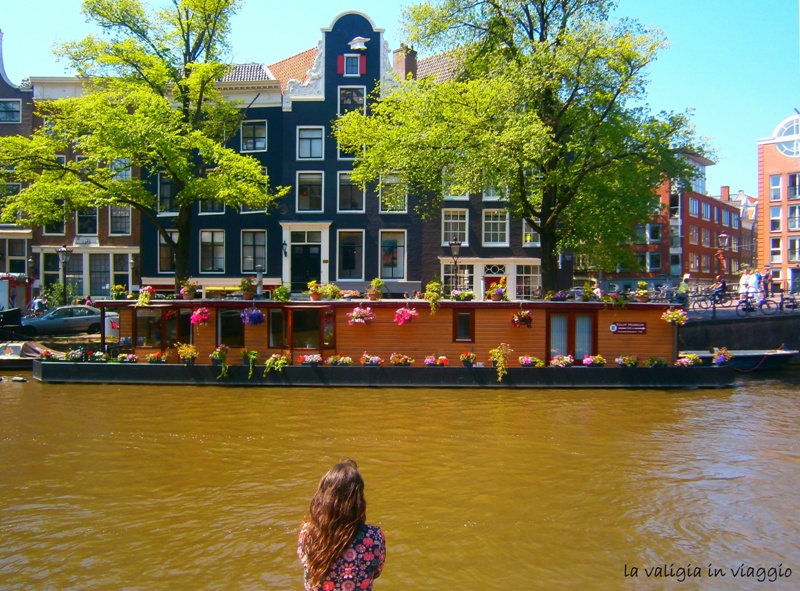 VRAGEN - INVERSIE
MODALE + SOGGETTO + COMPLEMENTO + INFINITO 

Zullen wij een kopje koffie drinken? 
Zullen wij naar buiten gaan? 
Zal ik je helpen?
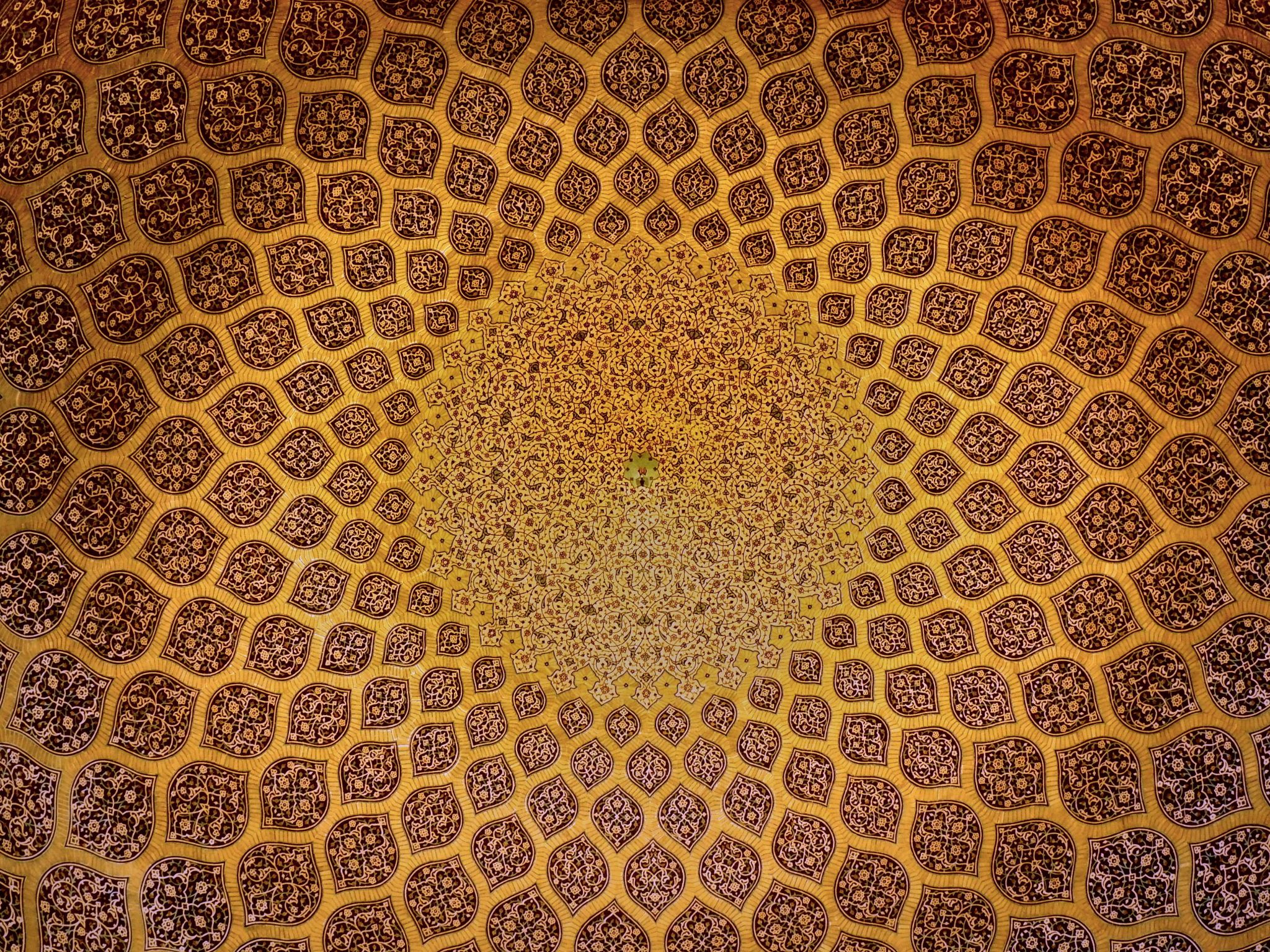 ZULLEN / GAAN = FUTURO
Ik zal je morgen bellen 
Ik zal over een paar maanden naar Utrecht verhuizen
Wij zullen vandaag ons boek uitlezen
Zij gaan trouwen 
Hij gaat volgend jaar de tolkenschool doen 

LET OP: Gaan esprime più una volontà e un’intenzione
KUNNEN
Come in inglese, esprime la possibilità e la capacità di fare un’azione 

Kun je schaatsen? 
Kunnen zij de piano spelen? 
Kun je me helpen? 
Kunnen jullie op maandag komen?
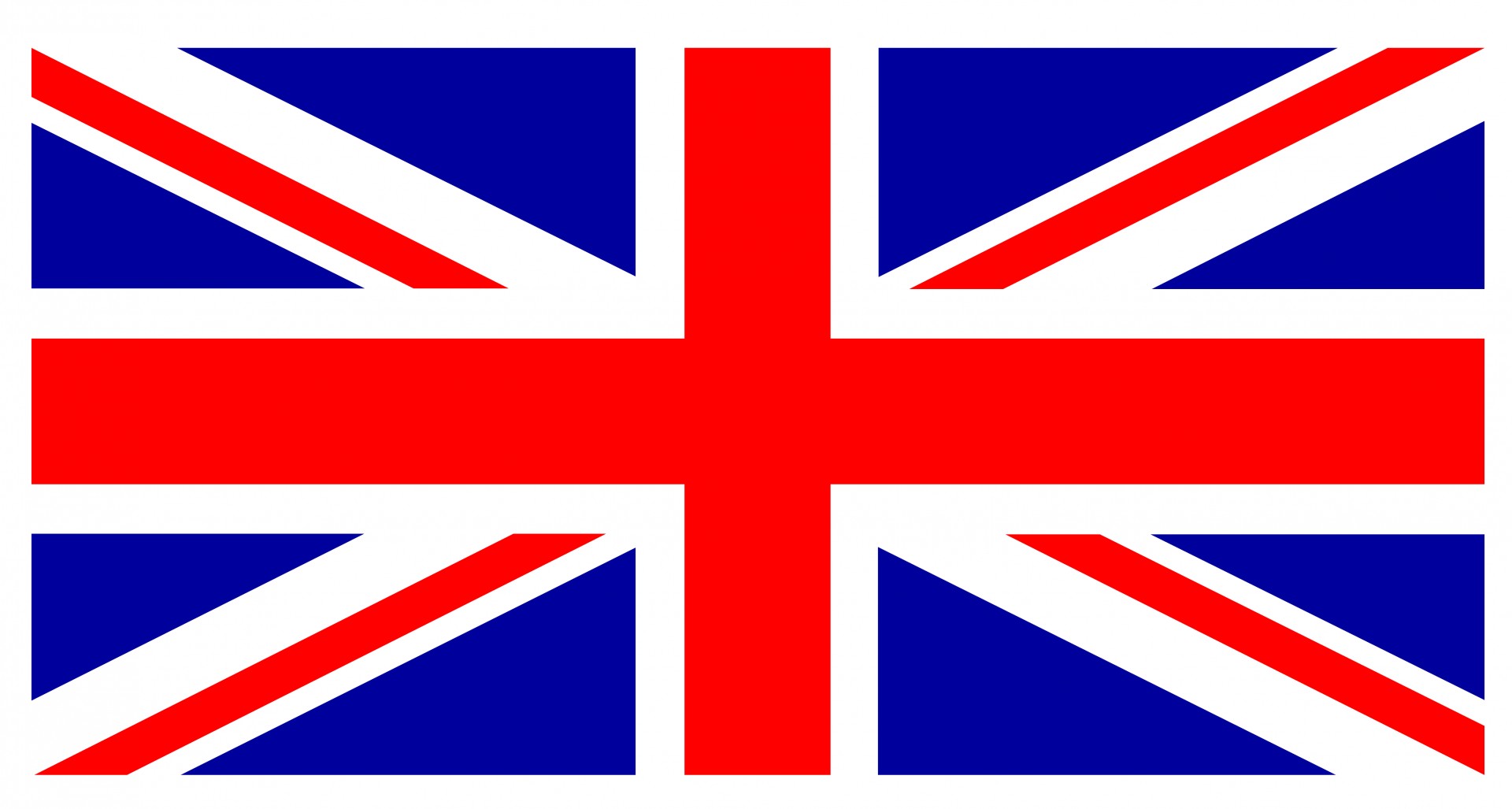 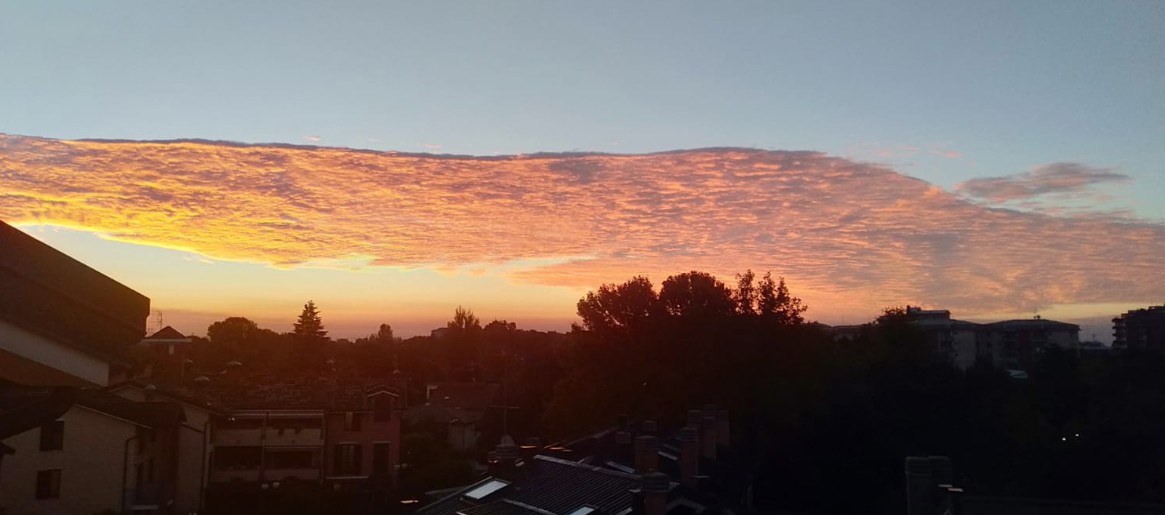 Mogen esprime il significato di ‘avere il permesso’, come in inglese 

Wij mogen hier niet eten 
Mag ik de raam openen? 
De kinderen mogen in de pauze spelen
MOGEN
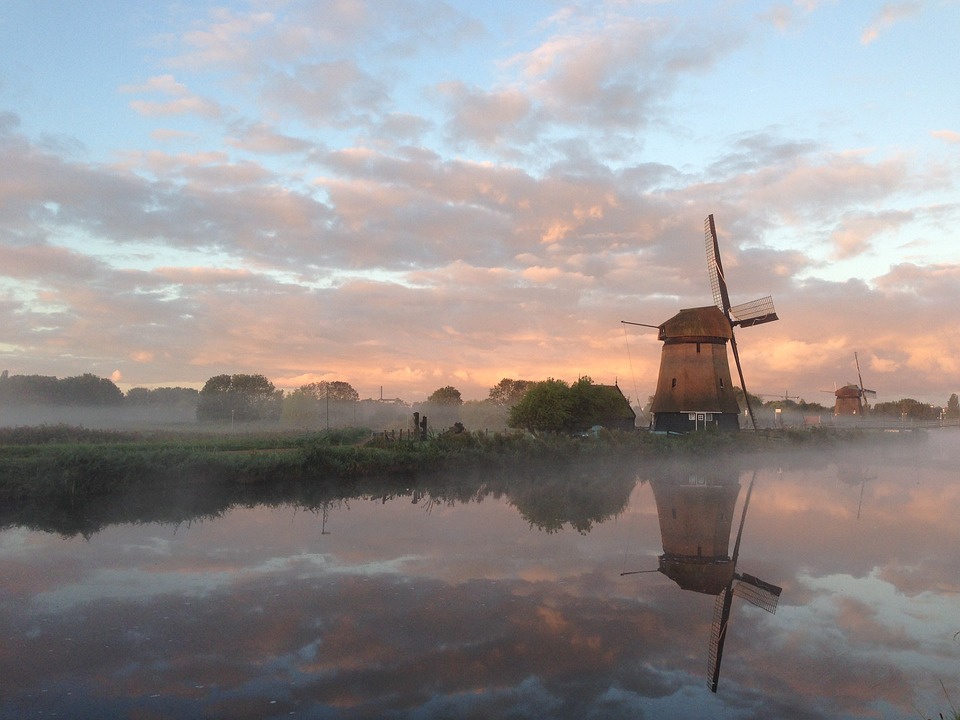 WILLEN
Willen esprime volontà 

Wij willen graag Nederlands leren 
Zij willen een loonsverhoging vragen 
Nederland wil een gidsland zijn
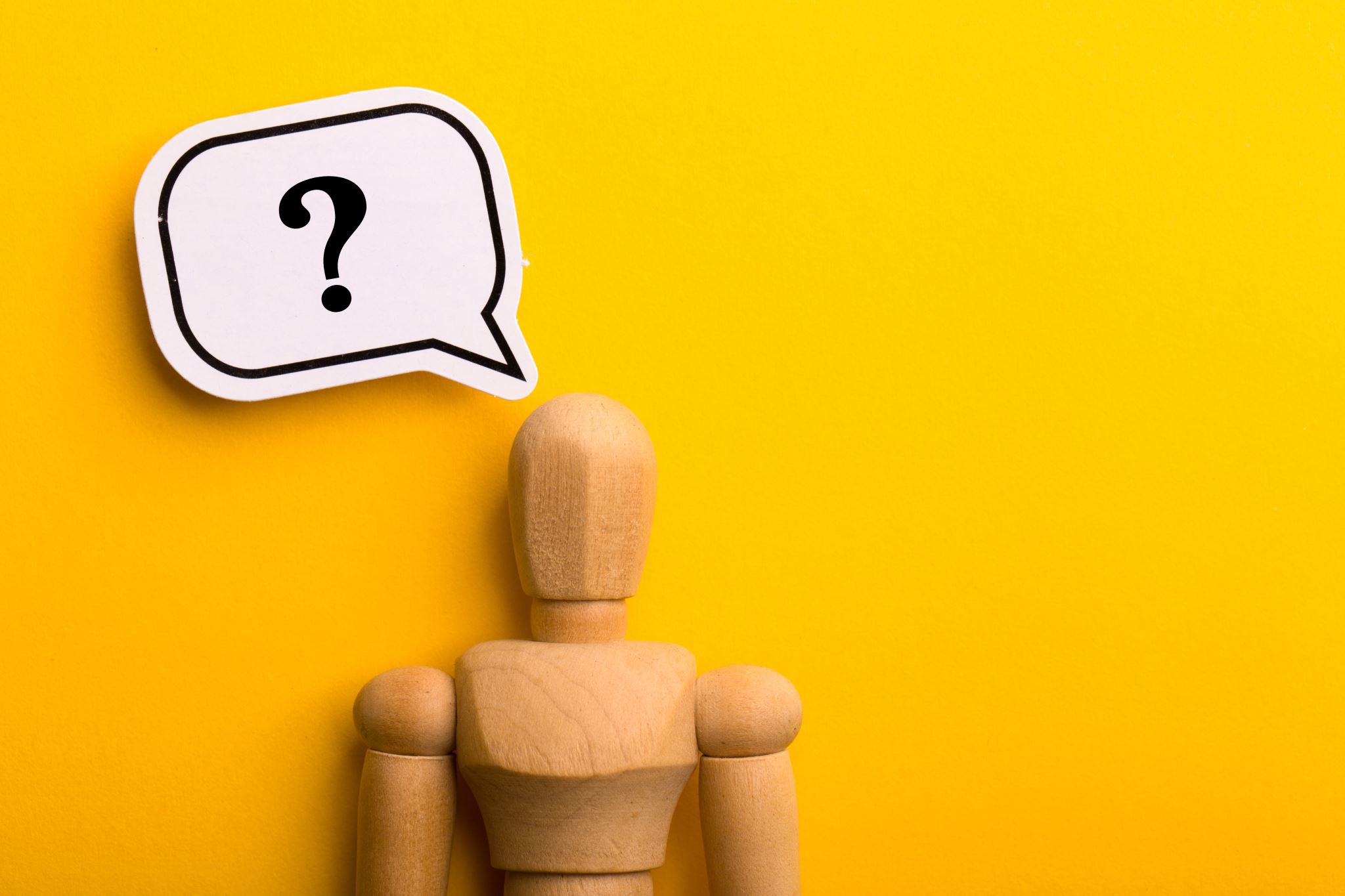 MOETEN
Come il MUST in inglese, esprime obbligo e dovere

Jij moet de rekening betalen 
Zij moeten het huiswerk maken
Jullie moeten naar hier komen
RICAPITOLANDO
EVEN OEFENEN
(moeten / boeken) – Mijn vrienden moeten de vliegreis nog boeken
(gaan/sneeuwen) – Het gaat sneeuwen (sneuen)
(moeten/verlengen) – Ik moet mijn abonnement verlengen
(kunnen/zitten) – De gasten kunnen op de bank zitten
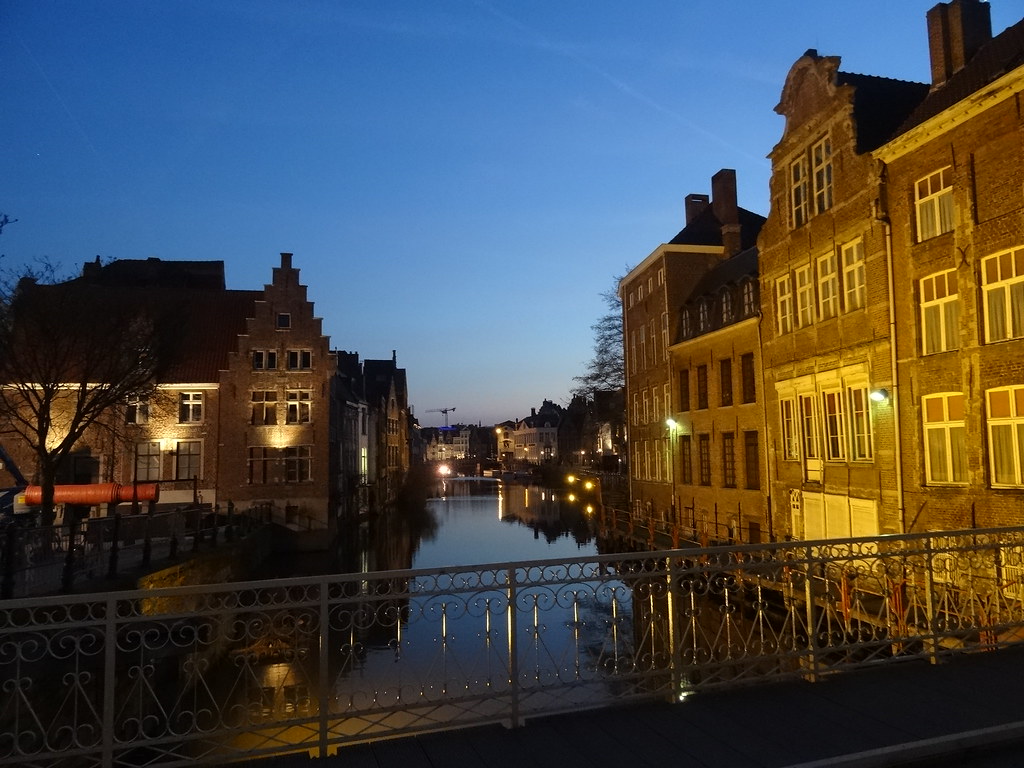 EVEN OEFENEN
Ik ….dat Franse liedje zingen
Het kantoor …. verhuizen
Anne …. heel goed sporten
Helaas … ik mijn examens opnieuw doen 
De ministers …. het plan bespreken
…jullie de vuilnis buiten zitten? 
…. We om half negen afspreken?
Questa foto di Autore sconosciuto è concesso in licenza da CC BY-SA-NC